Micro-organisms:Harmful Microbes
Key Stage 3
Learning Outcomes
All students will: 
• Understand that sometimes microbes can make us ill and cause infection.
• Understand that harmful microbes can pass from person to person. 
•  Understand that different infections cause different symptoms. 
• Understand how global travel has influenced the spread of disease. 
Most students will: 
• Understand how individuals, groups, and organisations work together when responding to infectious diseases outbreaks.
e-Bug.eu
Curriculum Links
PHSE/RHSE 
 	• Health and prevention
Science 
	• Working scientifically
	• Scientific attitudes
	• Experimental skills and investigations
Biology
	• Structure and function of living organism
	• Cells and organisation
	• Nutrition and digestion
English 
	• Reading 
	• Writing
e-Bug.eu
What are Harmful Microbes?
Sometimes microbes can be harmful to humans. Bacteria can produce toxins when they reproduce which are harmful to the body. Viruses enter the body and stick to the cell surface multiplying inside our cells and destroying them. Some fungi like to grow on our skin making it itchy and sore.
In the early 1900s the disease of greatest threat was measles; thankfully today we now have a vaccine to prevent this.
Bacteria and other microbes that can cause infection and which can spread easily from person to person are called infectious. For example, the difference between an infectious microbe and a non-infectious is the Lactobacilli bacteria we learned about in lesson 2.
There are various routes of transmission, for example, touch, water, food, body fluid and air.
e-Bug.eu
Main Activity:
Infectious Disease Group Discussion
e-Bug.eu
Disease Match Steps
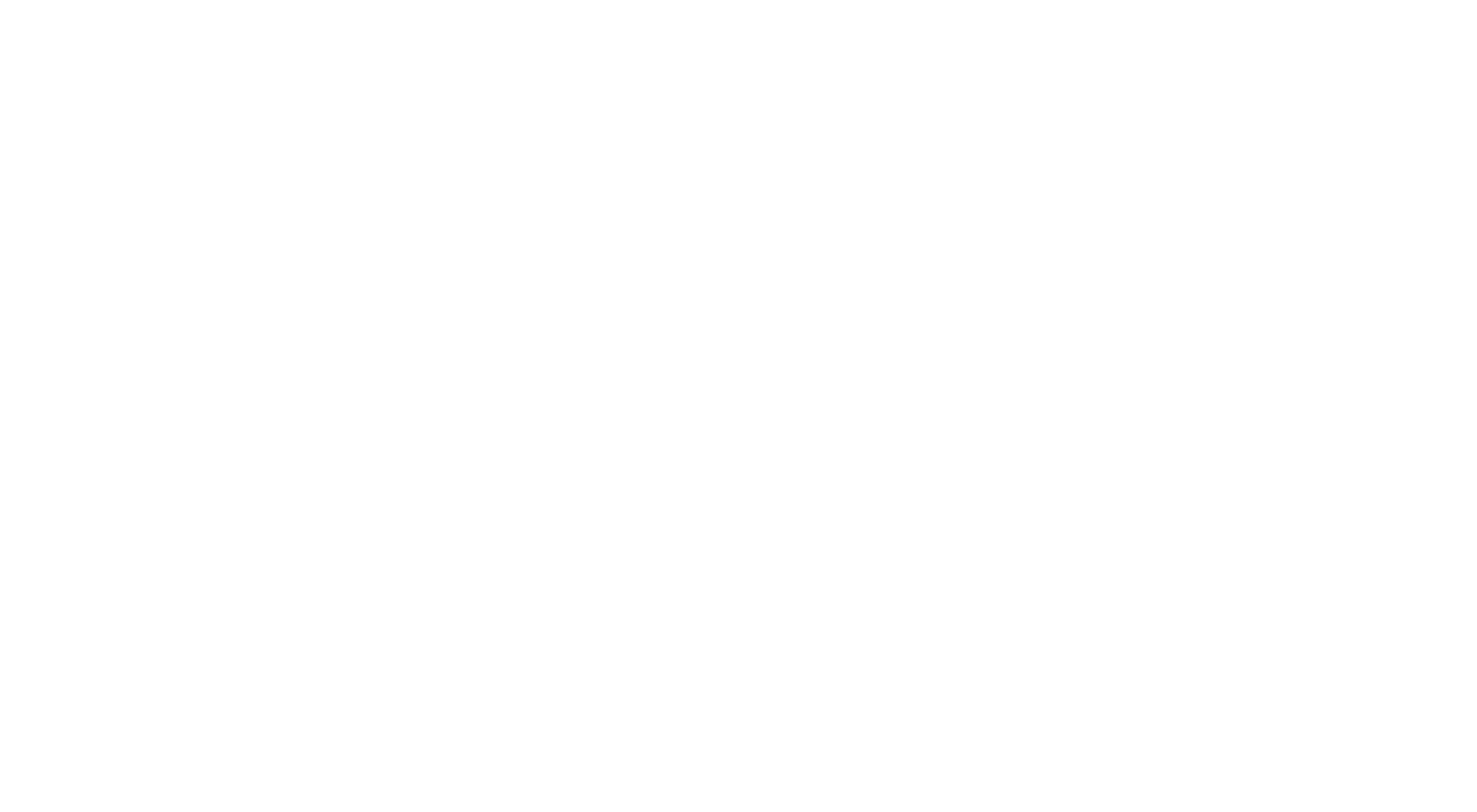 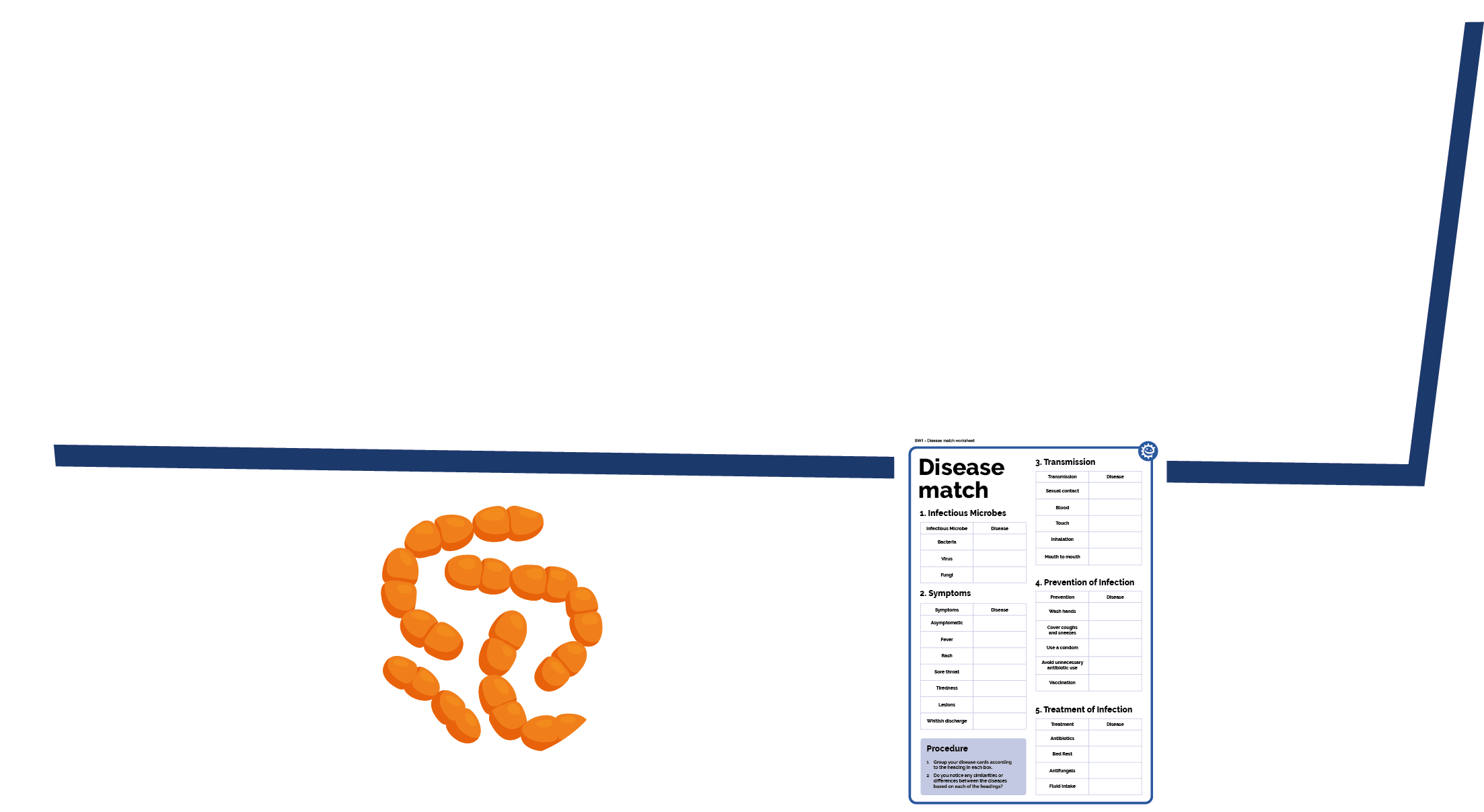 1. Discover the different types of infectious diseases caused by harmful microbes and their characteristics
2. By working in groups, fill in the various subheadings (symptoms, transmission, treatment)
3. Present your results to the class
e-Bug.eu
Discussion
e-Bug.eu
Discussion Points
What is a disease?
What is an infectious disease?
Why do we see infectious diseases that used to be found in a single region, all over the world today?
Are all microbes harmful?
e-Bug.eu
Extension Activities
e-Bug.eu
Fascinating Fact
According to the WHO, the top 10 causes of death in 2019 accounted for 55% of the 55.4 million deaths worldwide. Four out of ten were caused by infectious diseases.
e-Bug.eu
Disease Match Information (MRSA)
Disease Match Information
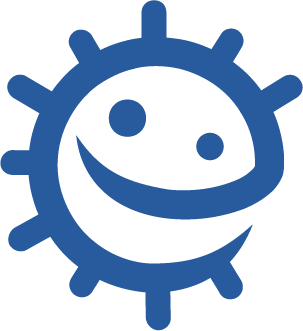 Methicillin Resistant Staphylococcus aureus (MRSA)
e-Bug.eu
Disease Match Information (Measles)
Disease Match Information
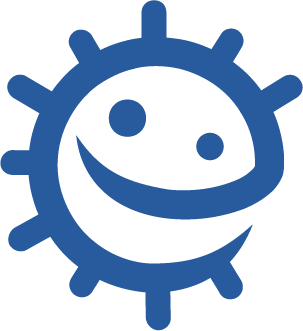 Measles
e-Bug.eu
Disease Match Information (Flu)
Disease Match Information
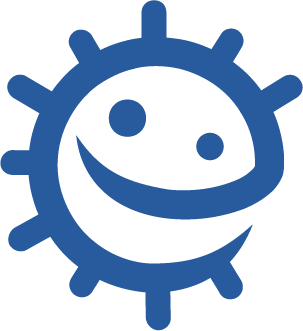 Flu
e-Bug.eu
Disease Match Information (Thrush)
Disease Match Information
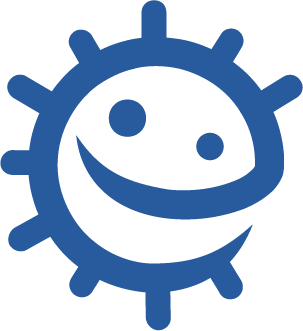 Thrush
e-Bug.eu
Disease Match Information (Chlamydia)
Disease Match Information
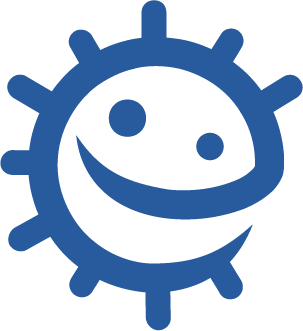 Chlamydia
e-Bug.eu
Disease Match Information (Meningitis)
Disease Match Information
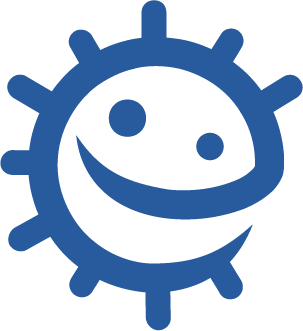 Bacterial Meningitis
e-Bug.eu
Disease Match Information (HIV)
Disease Match Information
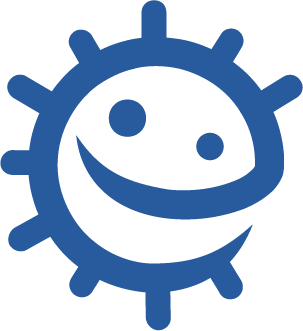 HIV/AIDS
e-Bug.eu
Disease Match Information (Glandular Fever)
Disease Match Information
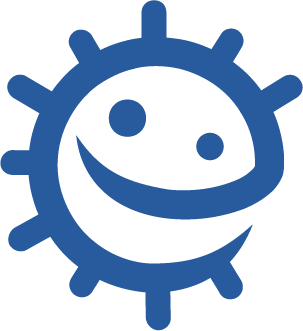 Glandular Fever (Kissing Disease)
e-Bug.eu
Disease Match Information (Chickenpox)
Disease Match Information
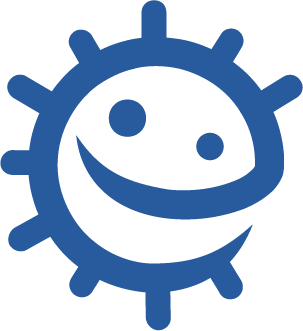 Chickenpox
e-Bug.eu
Disease Match Information - Measles
Disease Match Information
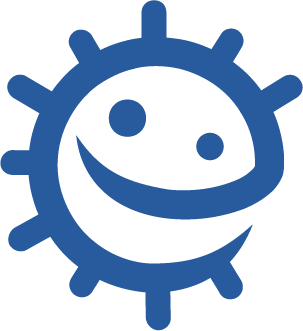 Measles
e-Bug.eu
Disease Match Information - Flu
Disease Match Information
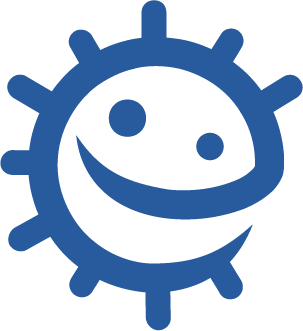 Flu
e-Bug.eu
Disease Match Information - Thrush
Disease Match Information
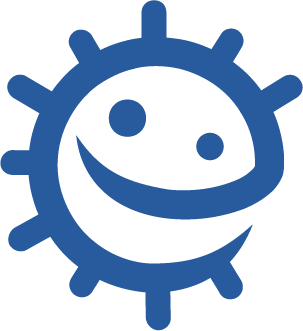 Thrush
e-Bug.eu
Disease Match Information - Chlamydia
Disease Match Information
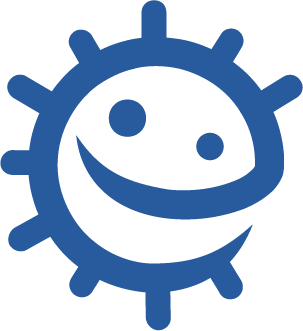 Chlamydia
e-Bug.eu
Disease Match Information - Chickenpox
Disease Match Information
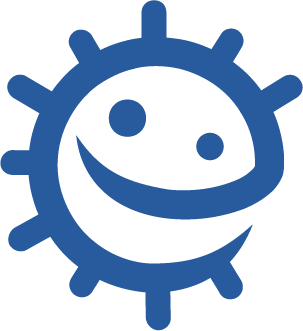 Chickenpox
e-Bug.eu
Disease Match Worksheet 1
Disease Match Worksheet
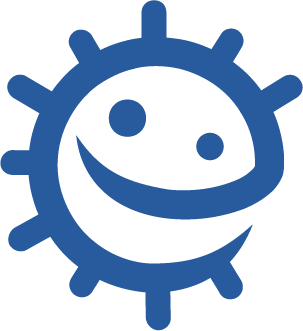 Procedure:
1. Use the information sheets to find out with diseases should go in each empty box. This has been started for you.
2. Do you notice any similarities or differences between the disease?
e-Bug.eu
Disease Match Worksheet 2
Disease Match Worksheet
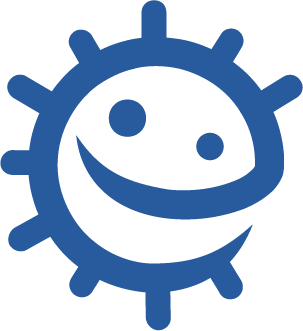 e-Bug.eu
Disease Match Worksheet 3
Disease Match Worksheet
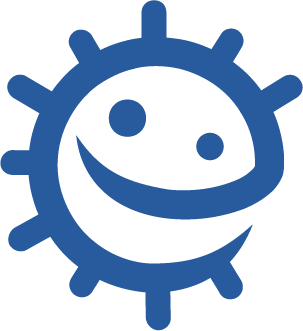 e-Bug.eu
Disease Match Worksheet 4
Disease Match Worksheet
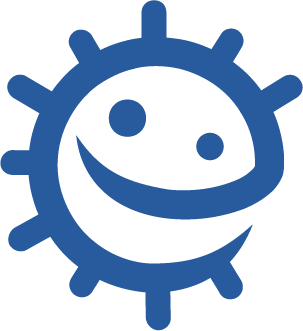 Procedure:

1. Group your disease cards according to the heading in each box.
2. Do you notice any similarities or differences between the diseases based on each of the headings?
e-Bug.eu
Disease Match Worksheet 5
Disease Match Worksheet
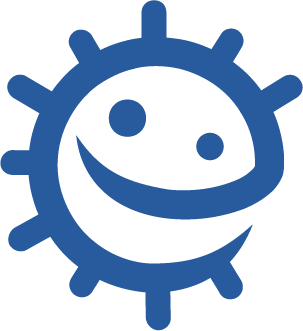 e-Bug.eu
Disease Match Worksheet 6
Disease Match Worksheet
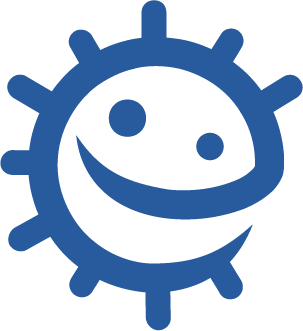 e-Bug.eu
Disease Match Worksheet 1 - Answers
Disease Match Worksheet - Answers
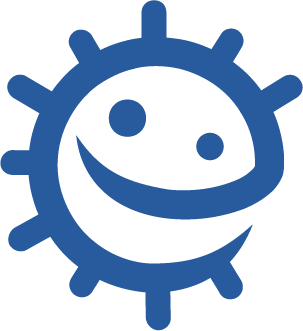 Procedure:
1. Use the information sheets to find out with diseases should go in each empty box. This has been started for you.
2. Do you notice any similarities or differences between the disease?
Chickenpox Flu
Measle
Thrush
e-Bug.eu
Disease Match Worksheet 2 - Answers
Disease Match Worksheet - Answers
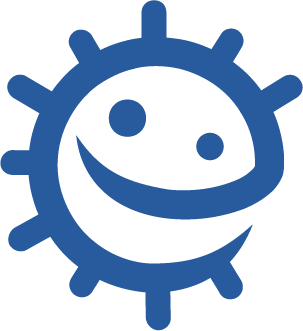 Chlamydia
Thrush
Chlamydia
Chickenpox Flu
Measles
Chickenpox Flu
Measles
Chickenpox
Measles
Chickenpox Flu
Measles
Flu
Chlamydia
Thrush
Flu
e-Bug.eu
Disease Match Worksheet 3 - Answers
Disease Match Worksheet - Answers
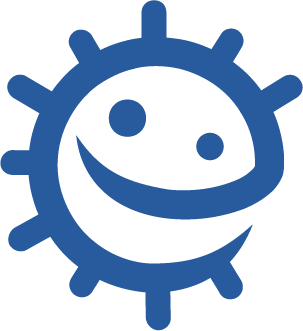 Chickenpox Flu
Measles
Chlamydia
Chickenpox Flu
Measles
Chickenpox Flu
Measles
Chlamydia
Thrush
Thrush
Thrush
Chickenpox Flu
Measles
Chickenpox Flu
Measles
e-Bug.eu
Disease Match Worksheet 4 - Answers
Disease Match Worksheet - Answers
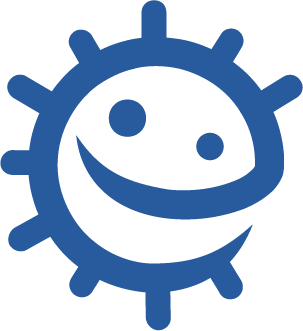 Procedure:

1. Group your disease cards according to the heading in each box.
2. Do you notice any similarities or differences between the diseases based on each of the headings?
Bacterial meningitis,
Chlamydia, MRSA
HIV, Chickenpox, Flu, Measles, Glandular fever
Thrush
e-Bug.eu
Disease Match Worksheet 5 - Answers
Disease Match Worksheet - Answers
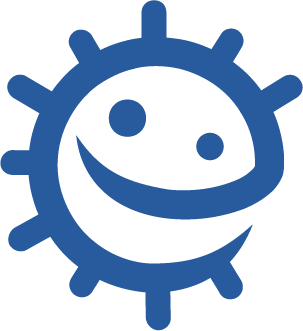 Chlamydia, MRSA
Chlamydia, HIV, Thrush
Flu, Measles,
Chickenpox, Bacterial meningitis
Bacterial meningitis,
Chickenpox, Measles
HIV, Bacterial meningitis
Flu, 
Glandular fever
Flu, Measles, Chickenpox, MRSA
Glandular fever
Flu, Measles,
Chickenpox, Bacterial meningitis
HIV
Flu, Glandular fever
Chlamydia, Thrush
e-Bug.eu
Disease Match Worksheet 6 - Answers
Disease Match Worksheet - Answers
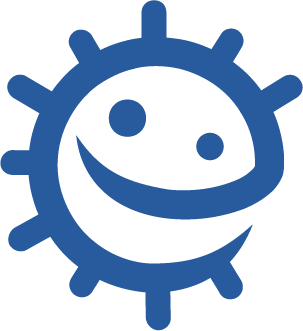 Flu, Measles,
Chickenpox, MRSA,
Bacterial meningitis
Chlamydia, Bacterial meningitis, MRSA
Flu, Measles,
Chickenpox, Bacterial meningitis
Chickenpox, Glandular fever, Measles, Flu
Chlamydia, HIV,
Thrush
Thrush
Thrush,
MRSA
Chickenpox, Glandular fever, Measles, Flu
Flu, Chickenpox, Measles
e-Bug.eu
Learning Consolidation
e-Bug.eu
Write a paragraph or three statements to summarise what you have learned during the lesson.

e-Bug.eu